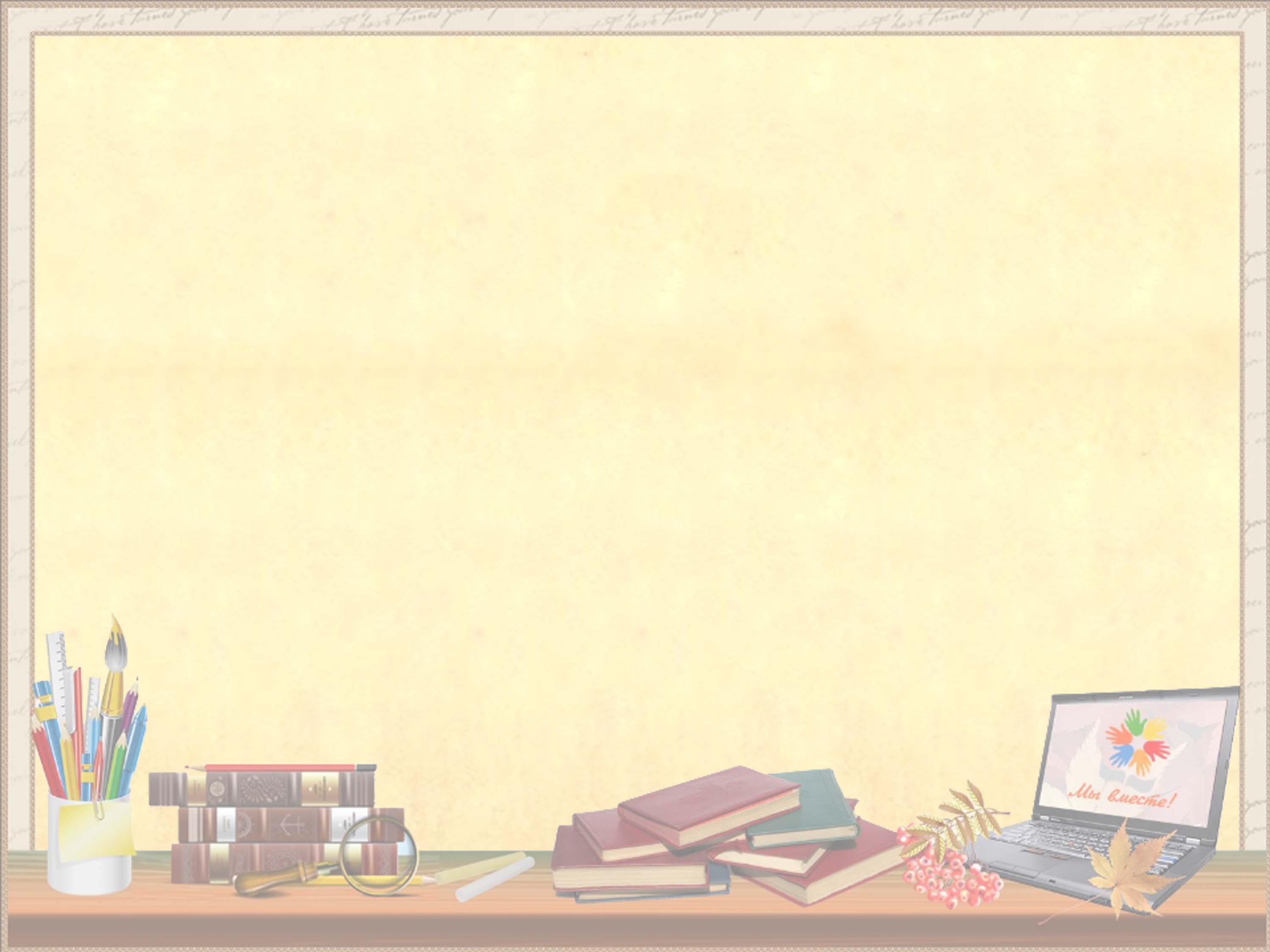 Всероссийский конкурс «Учитель года-2018»региональный этапКириллова Ирина Олеговнаучитель начальных классов МБОУ «СОШ №198»
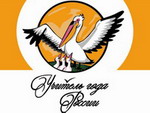 Единое образовательное пространство для формирования компетенций
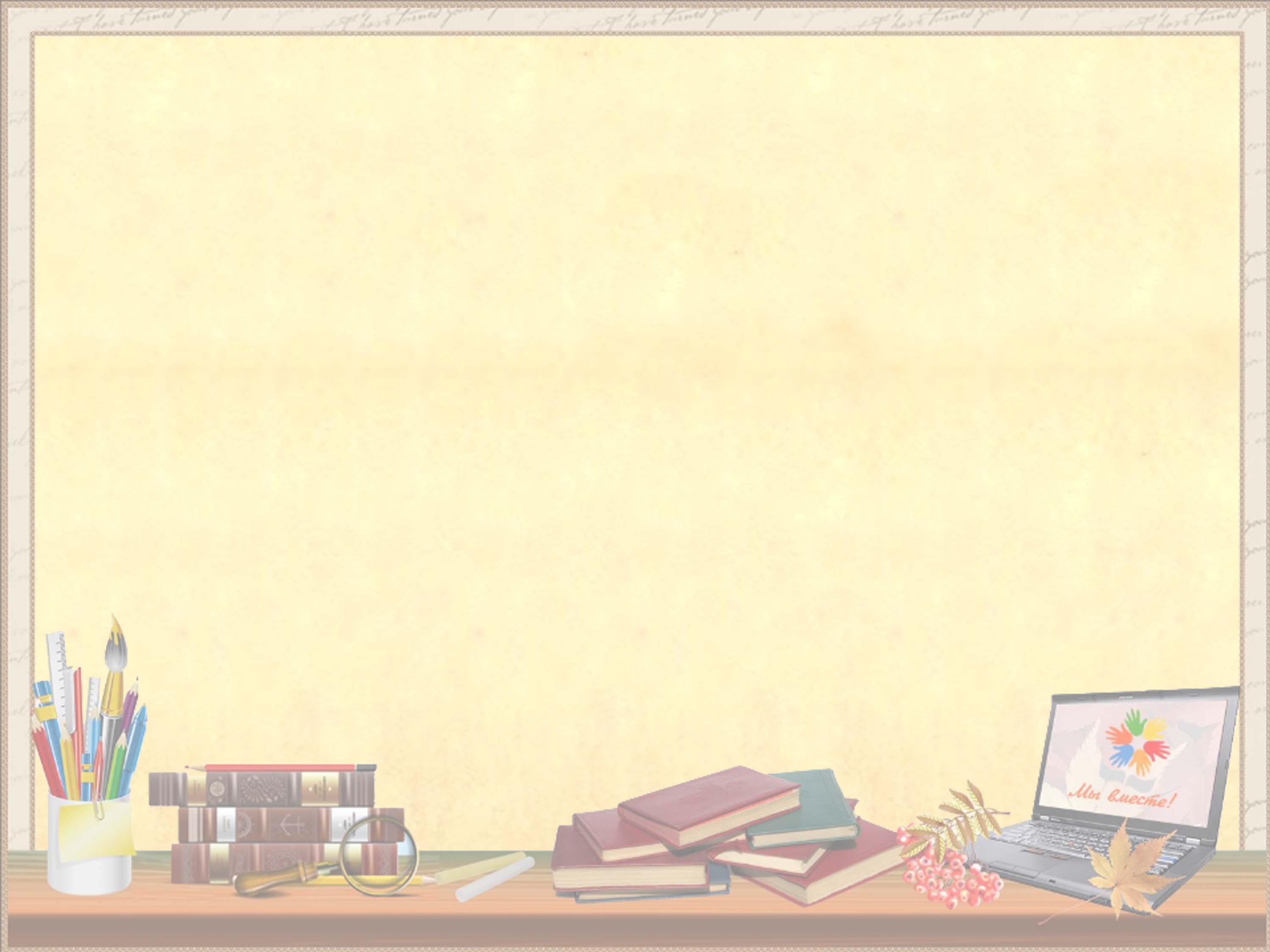 Учим(ся) учить(ся)!
Задачи семинара:

охарактеризовать архитектуру компетенций;

представить  единое образовательное пространство для формирования компетенций.
Учим(ся) учить(ся)!
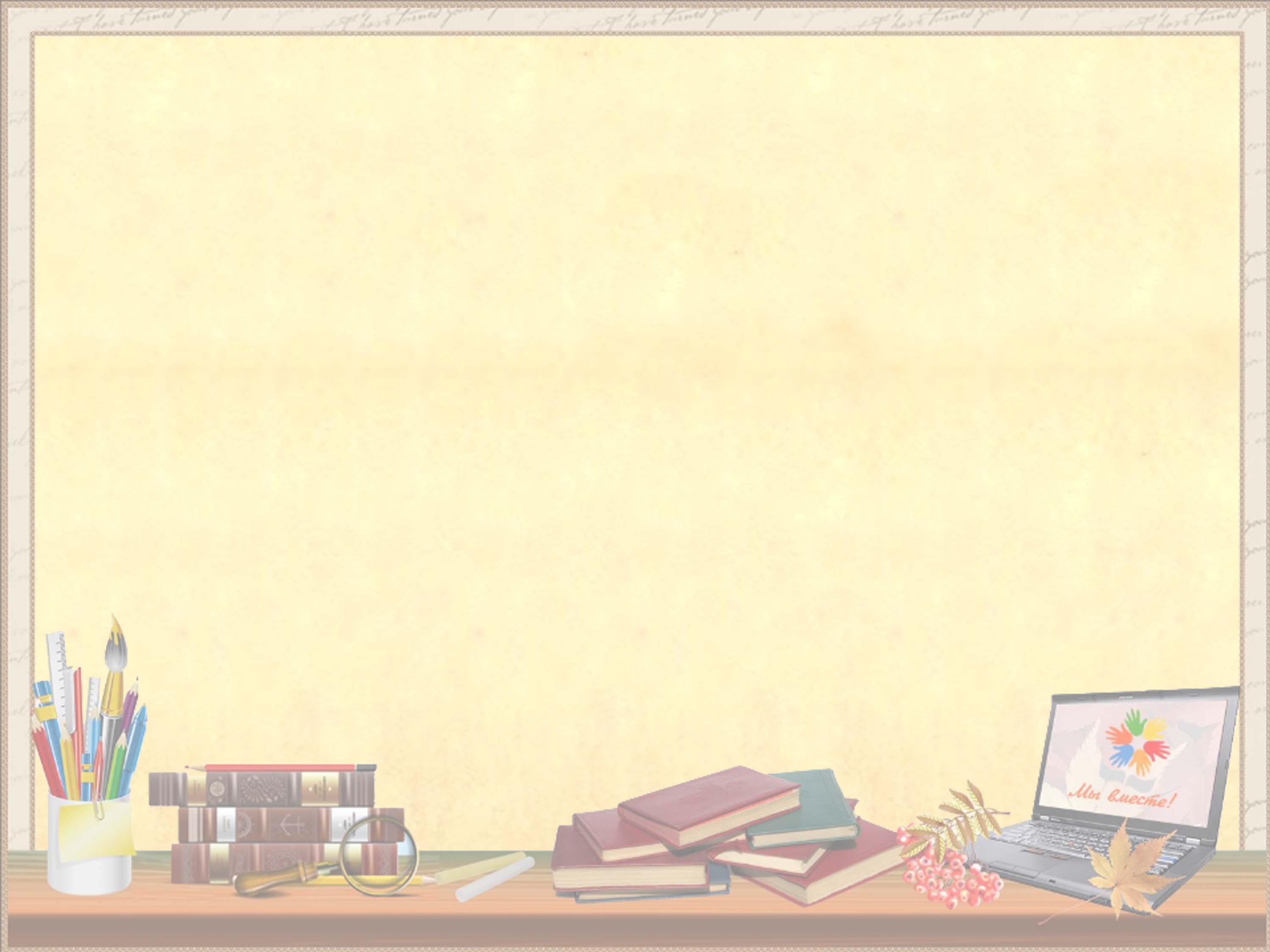 Компетенция - интегральная характеристика личности, определяющая ее способности решать проблемы и задачи, возникающие в различных сферах деятельности на основе использования знаний, учебного и жизненного опыта и в соответствии с усвоенной программой ценностей.

Архитектура компетенции:
ЗНАЮ+УМЕЮ+ДЕЙСТВУЮ+МОГУ+ХОЧУ
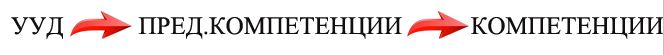 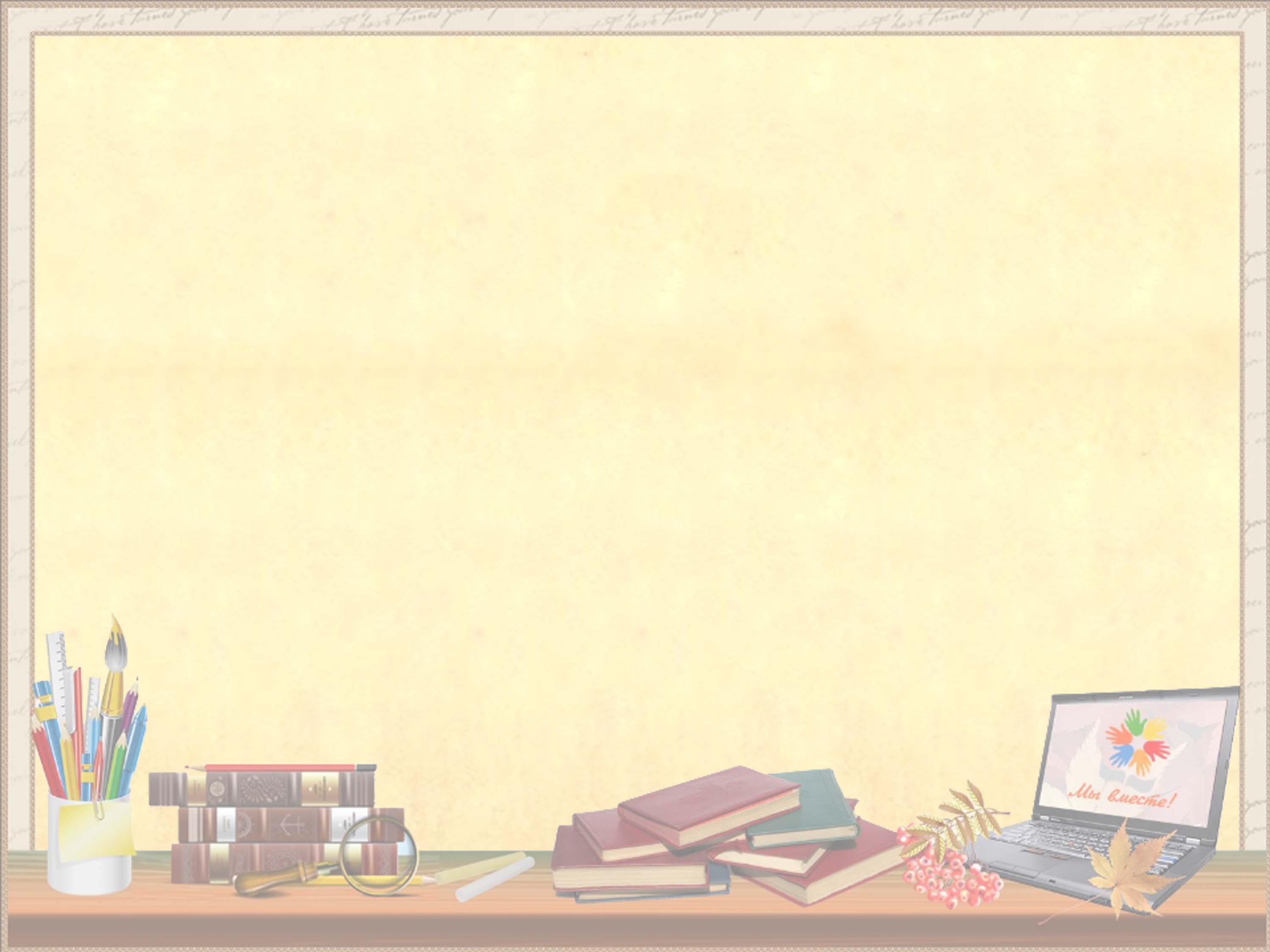 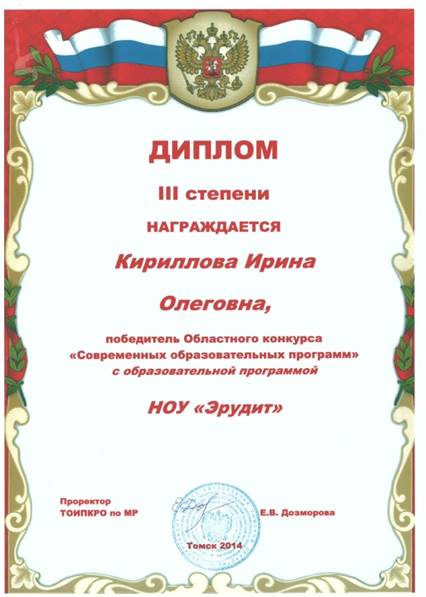 Учим(ся) учить(ся)!
Единое образовательное пространство: 

   рабочие программы по предметам;
   программа НОУ «Эрудит», 1-4 класс;
   программа курса внеурочной   деятельности «Научная   лаборатория», 1 класс;
   план внеклассной работы
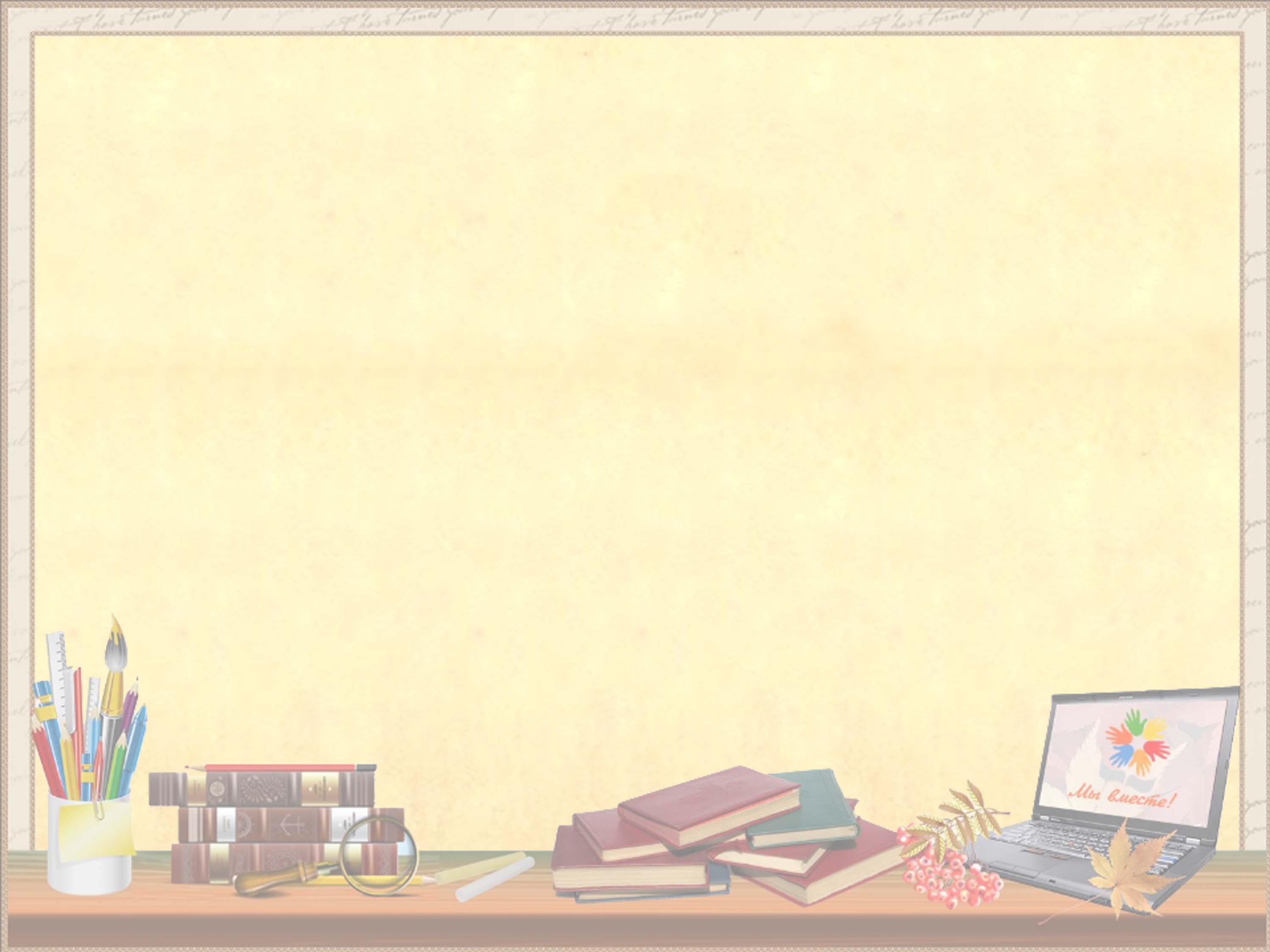 Учим(ся) учить(ся)!
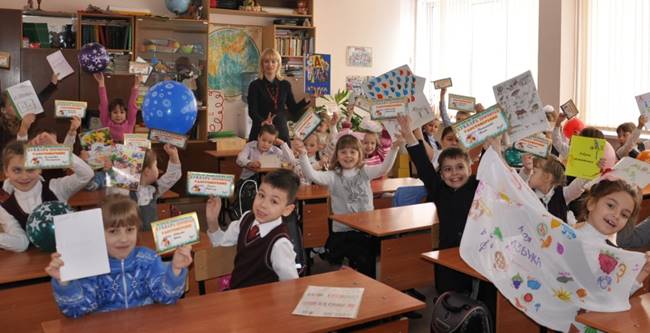 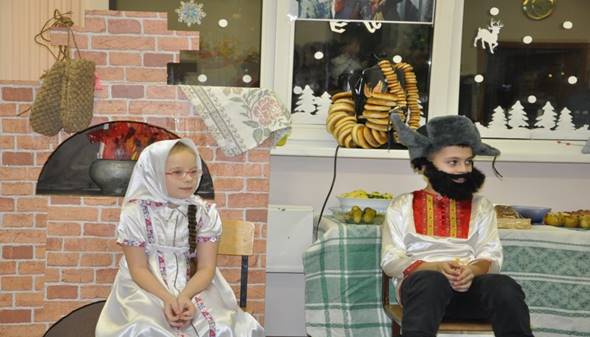 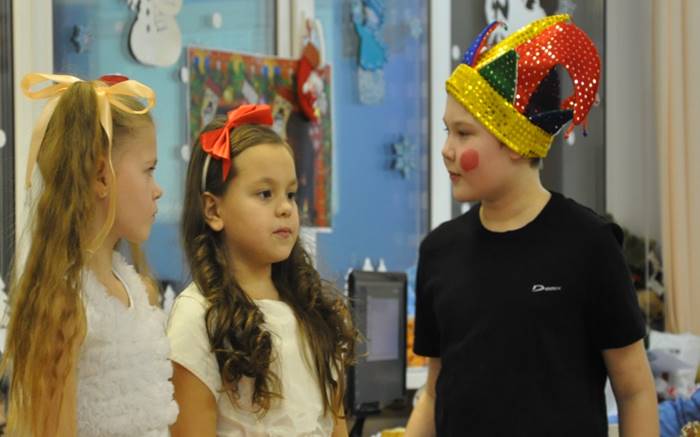 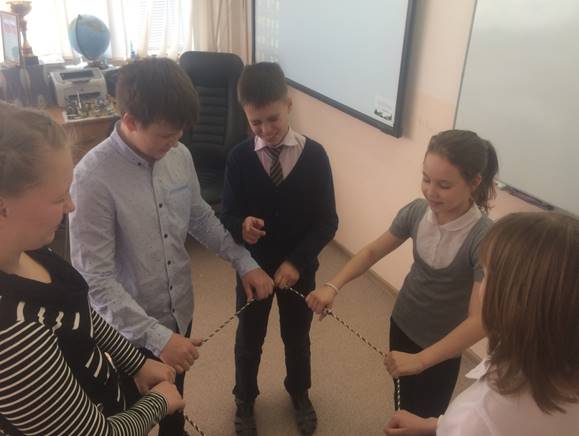 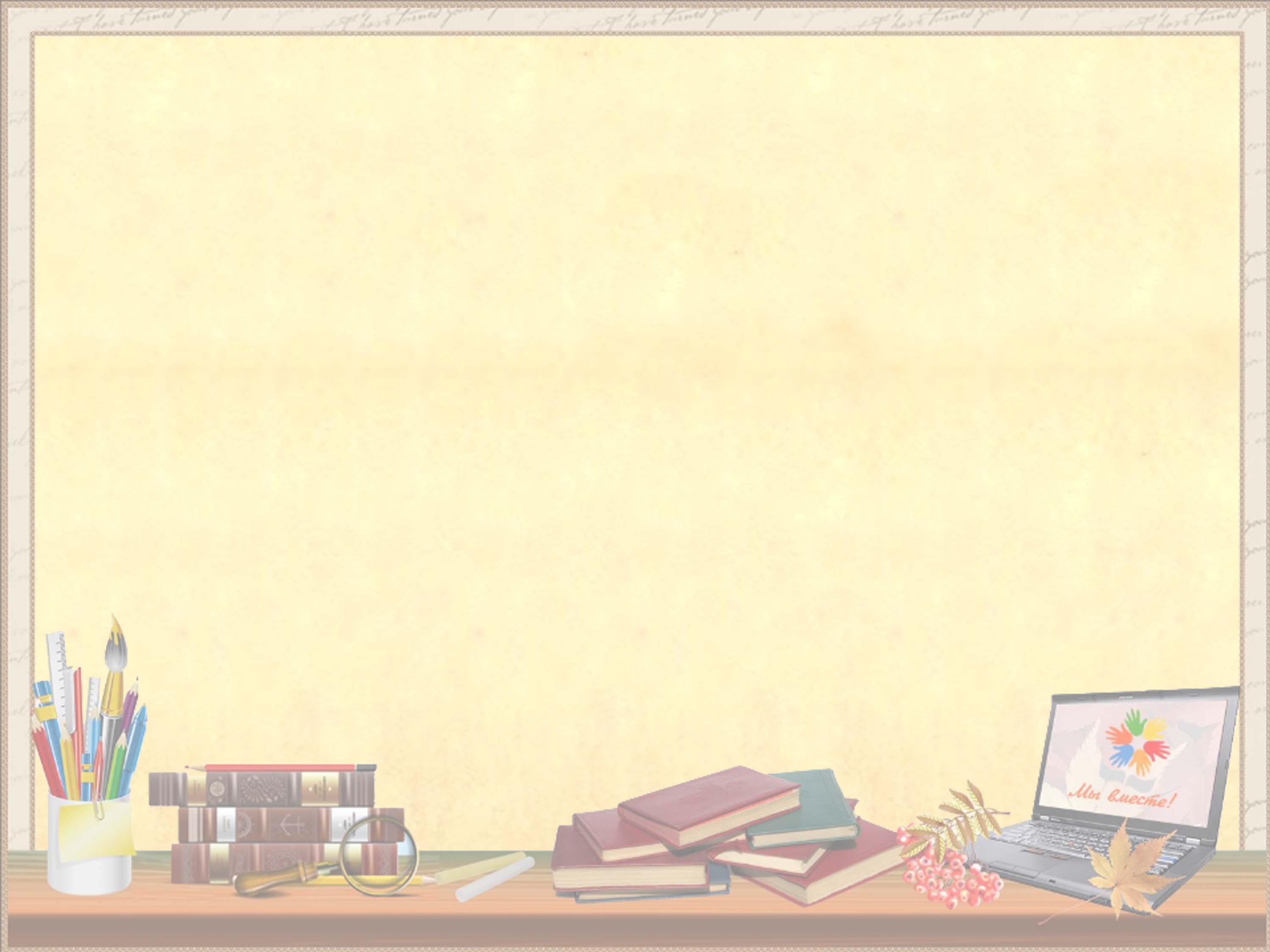 Учим(ся) учить(ся)!
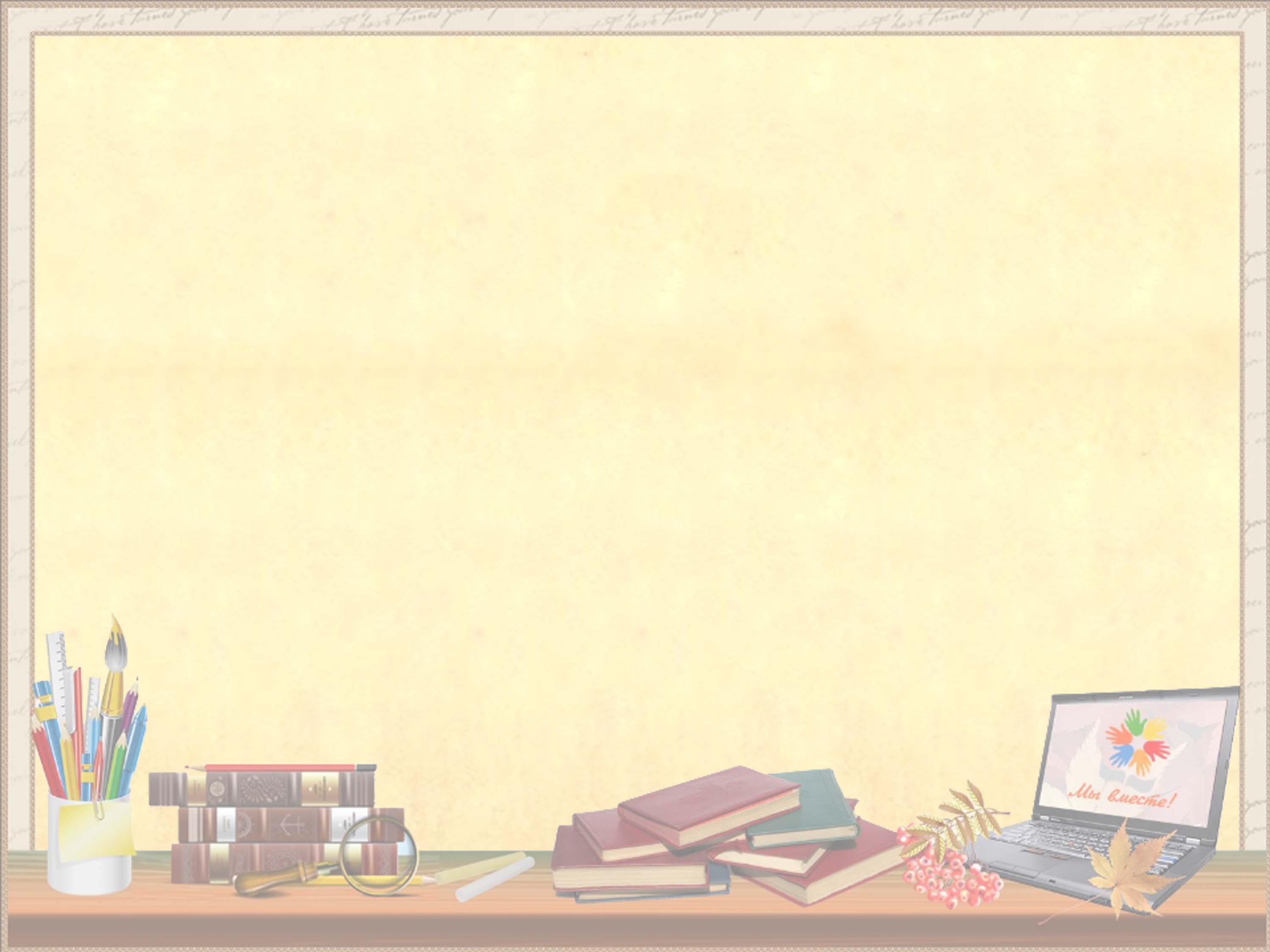 Учим(ся) учить(ся)!
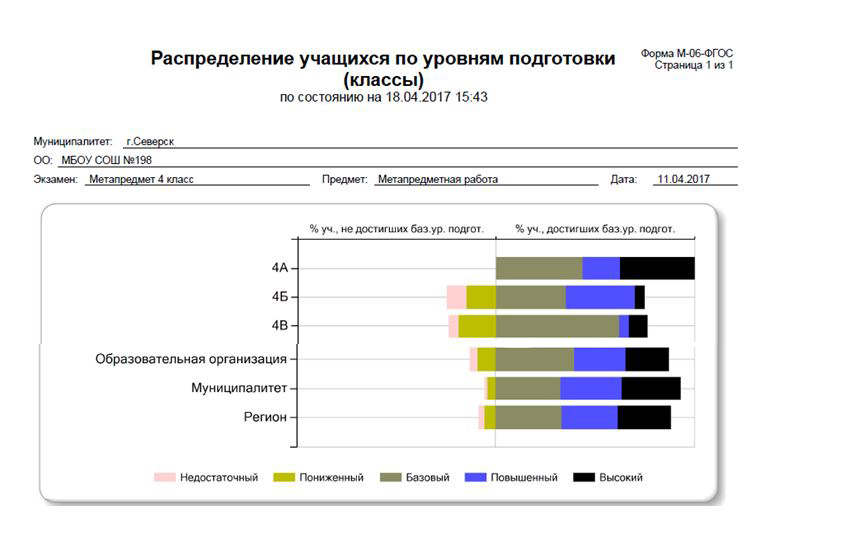 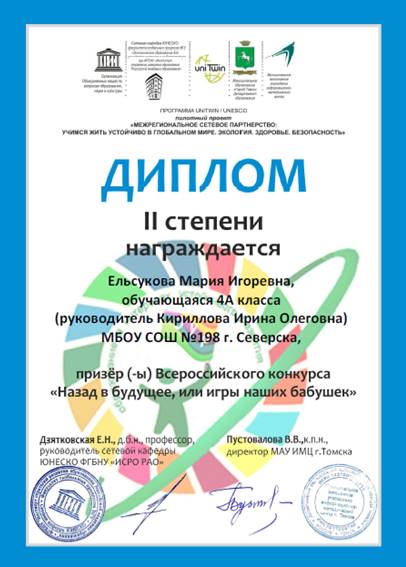 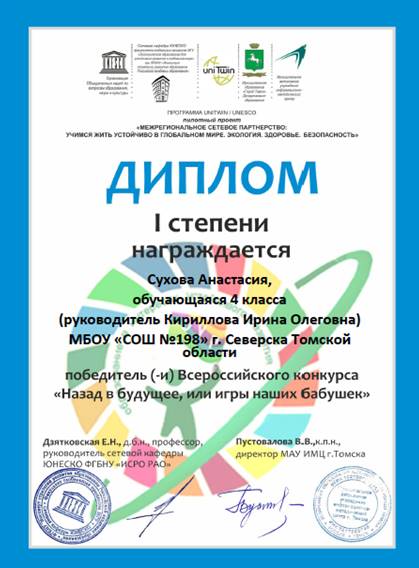 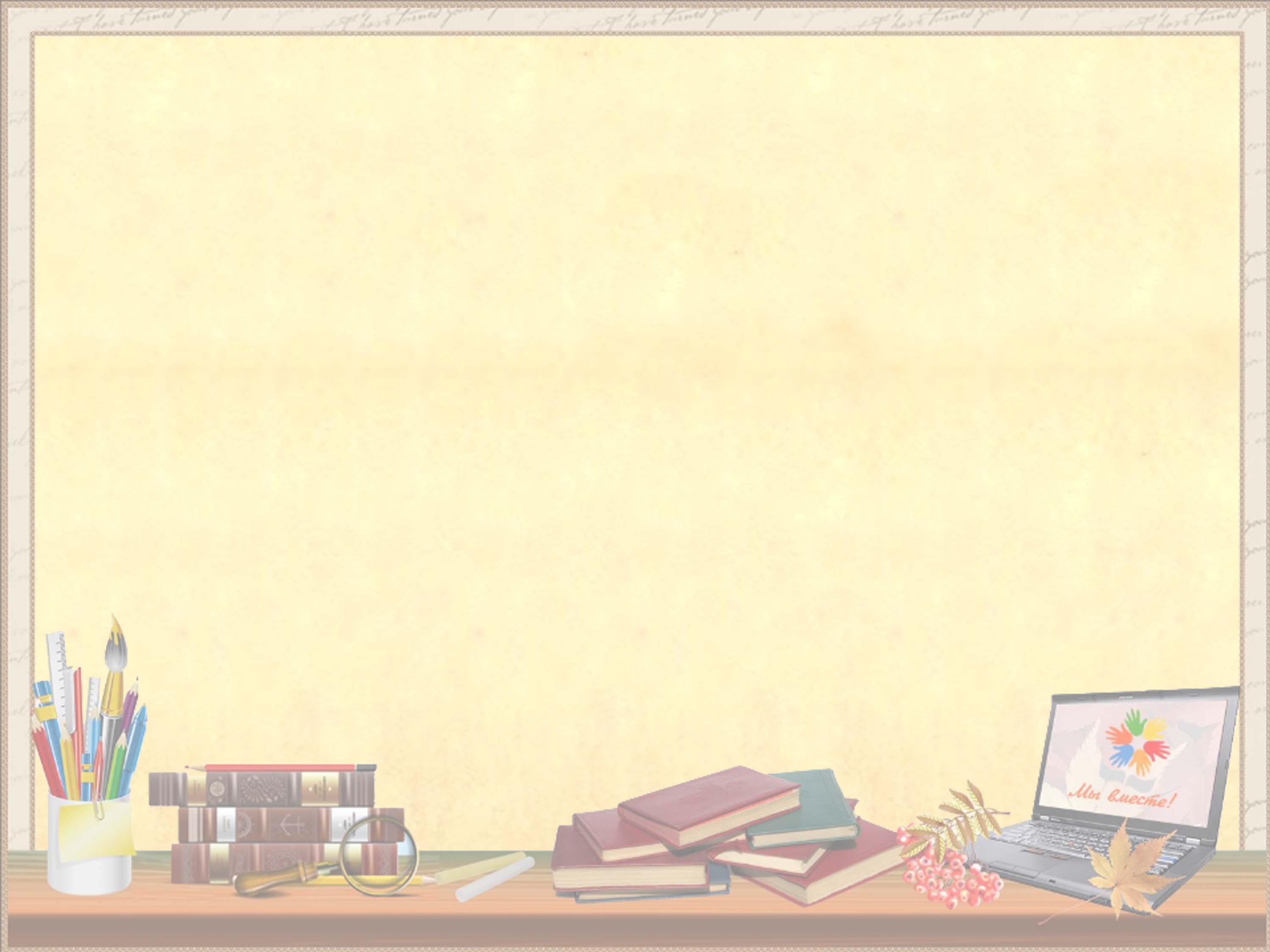 Учим(ся) учить(ся)!
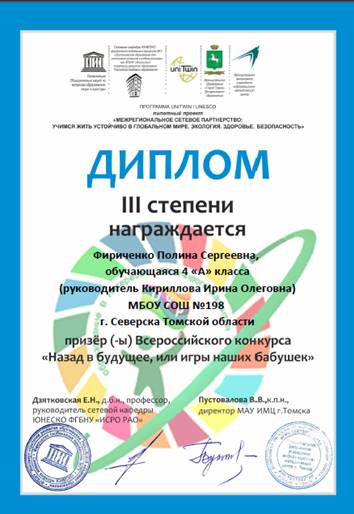 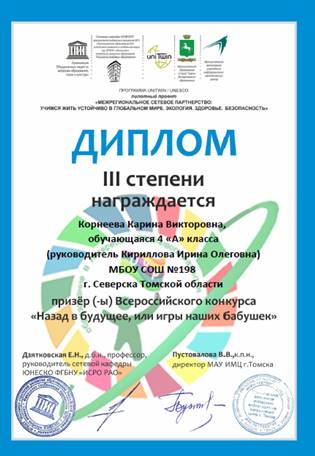 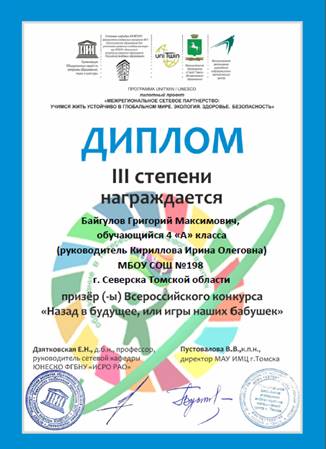 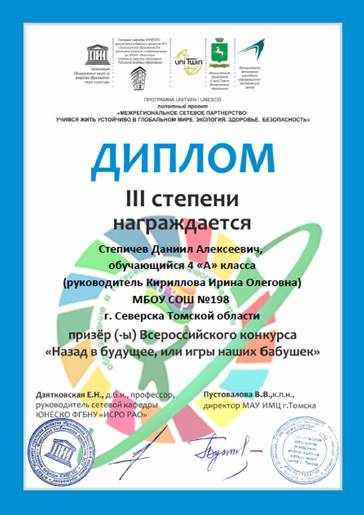 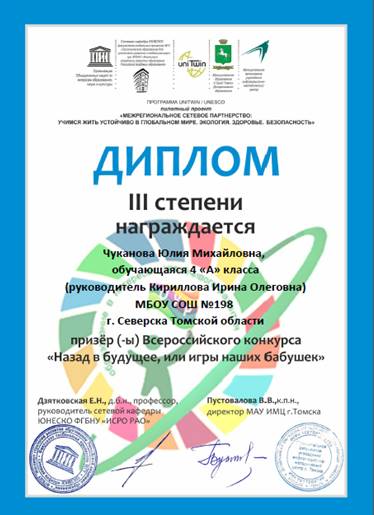 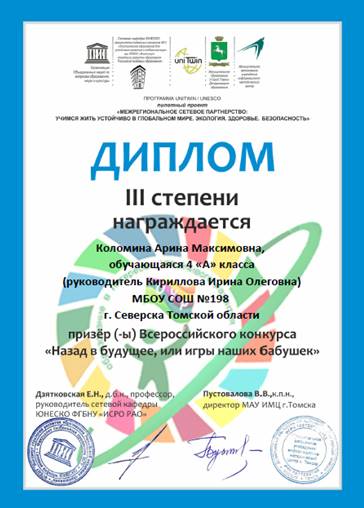 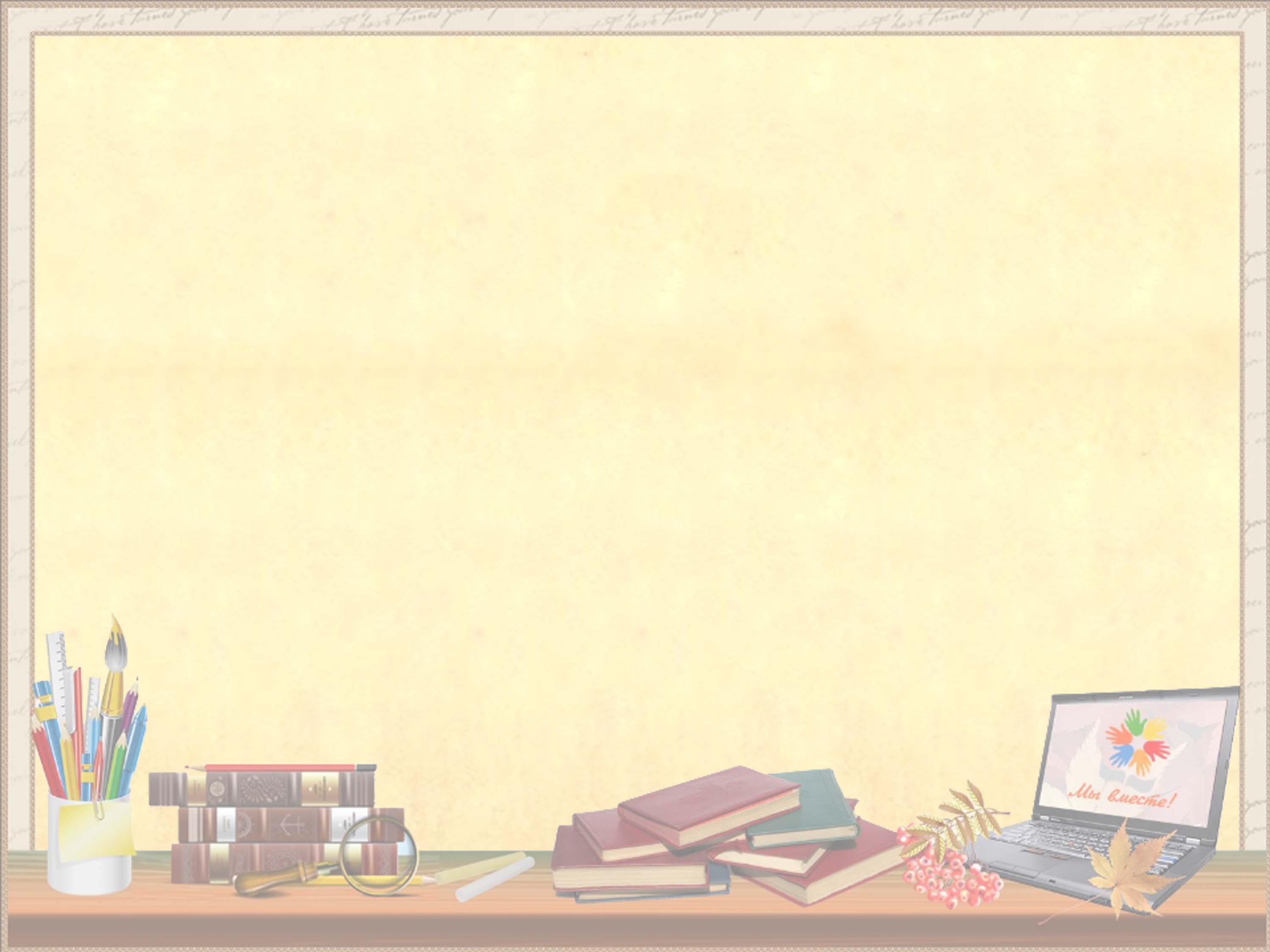 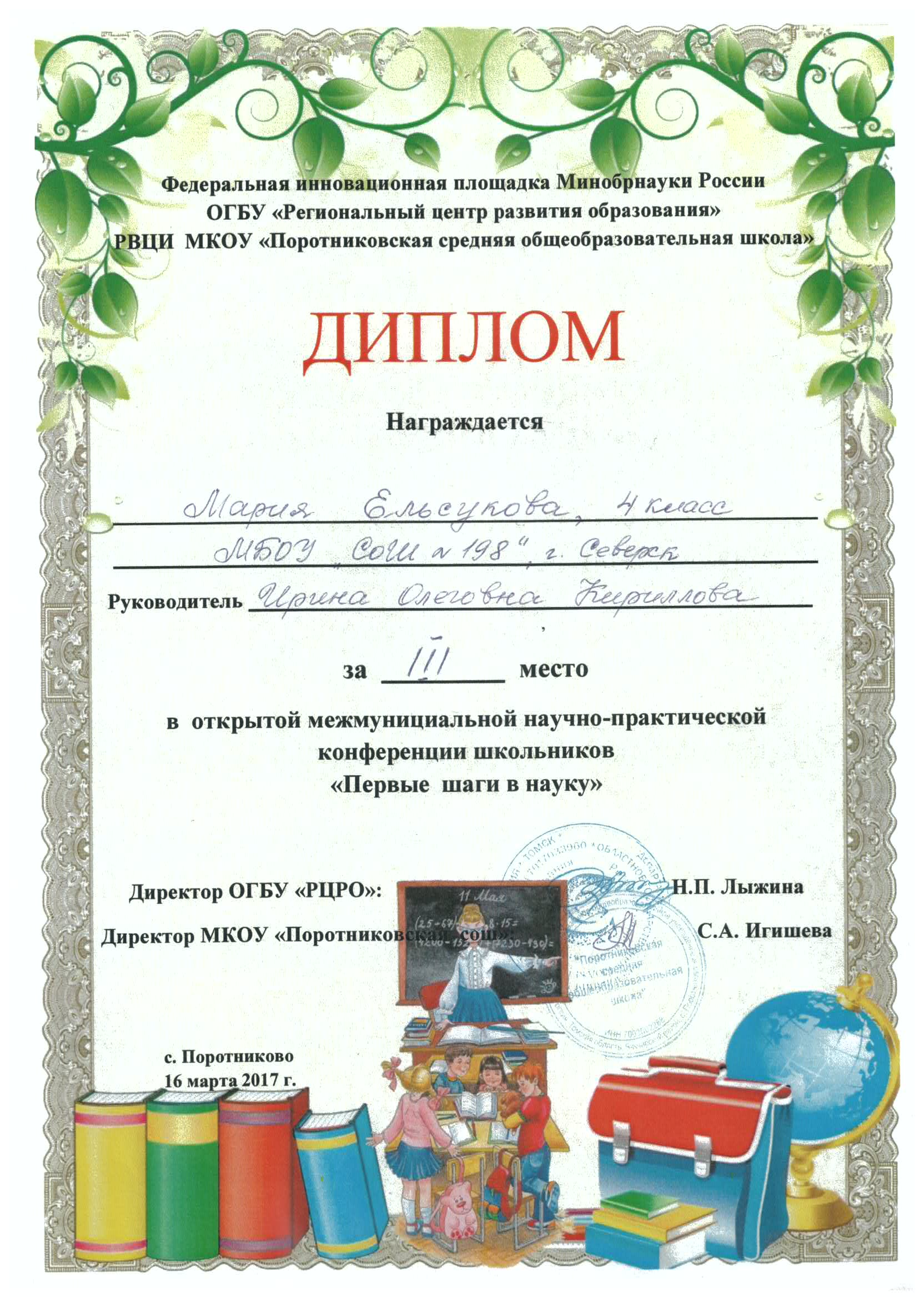 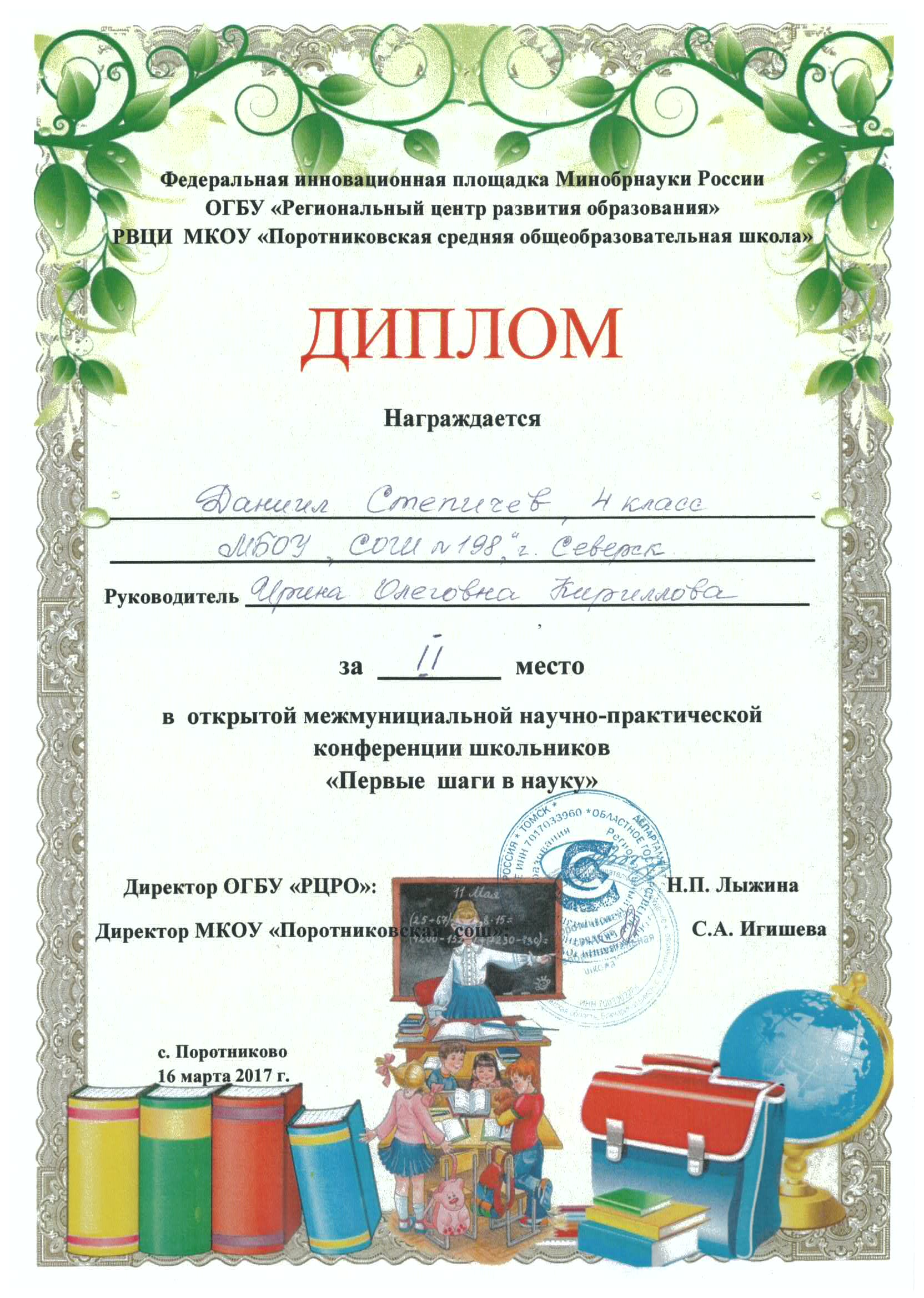 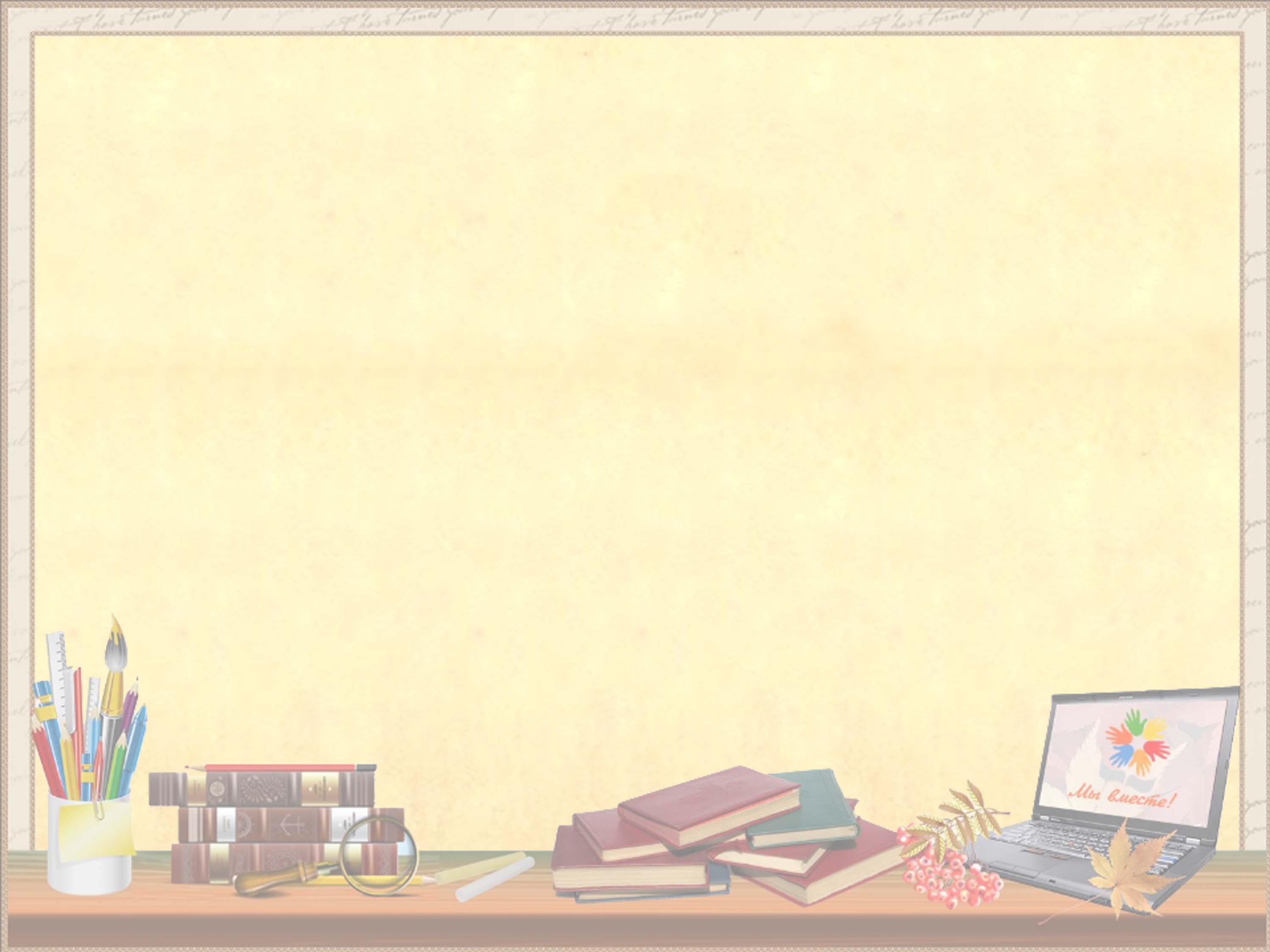 Учим(ся) учить(ся)!
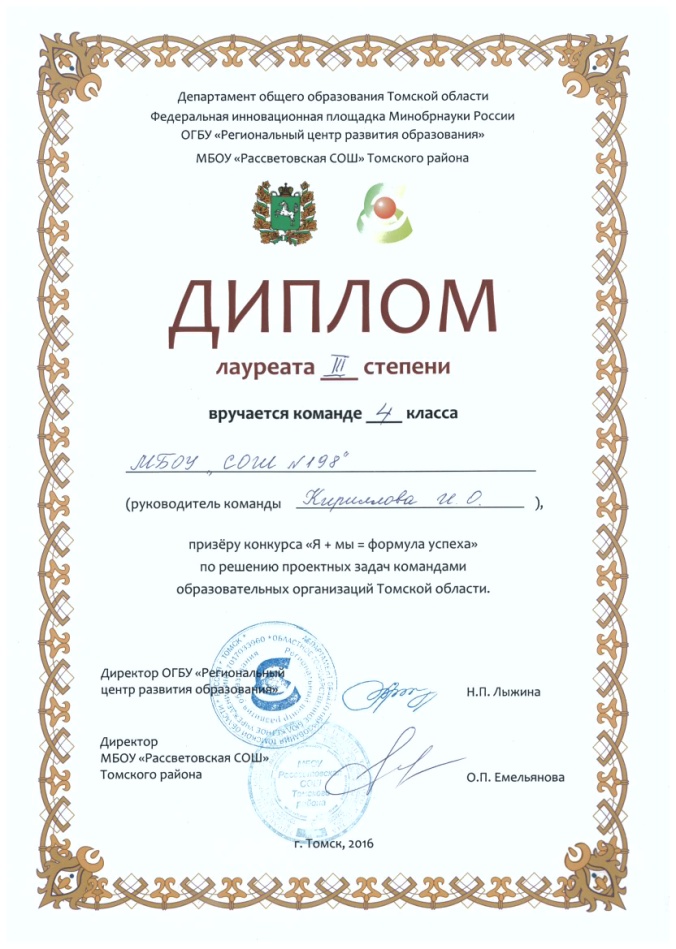 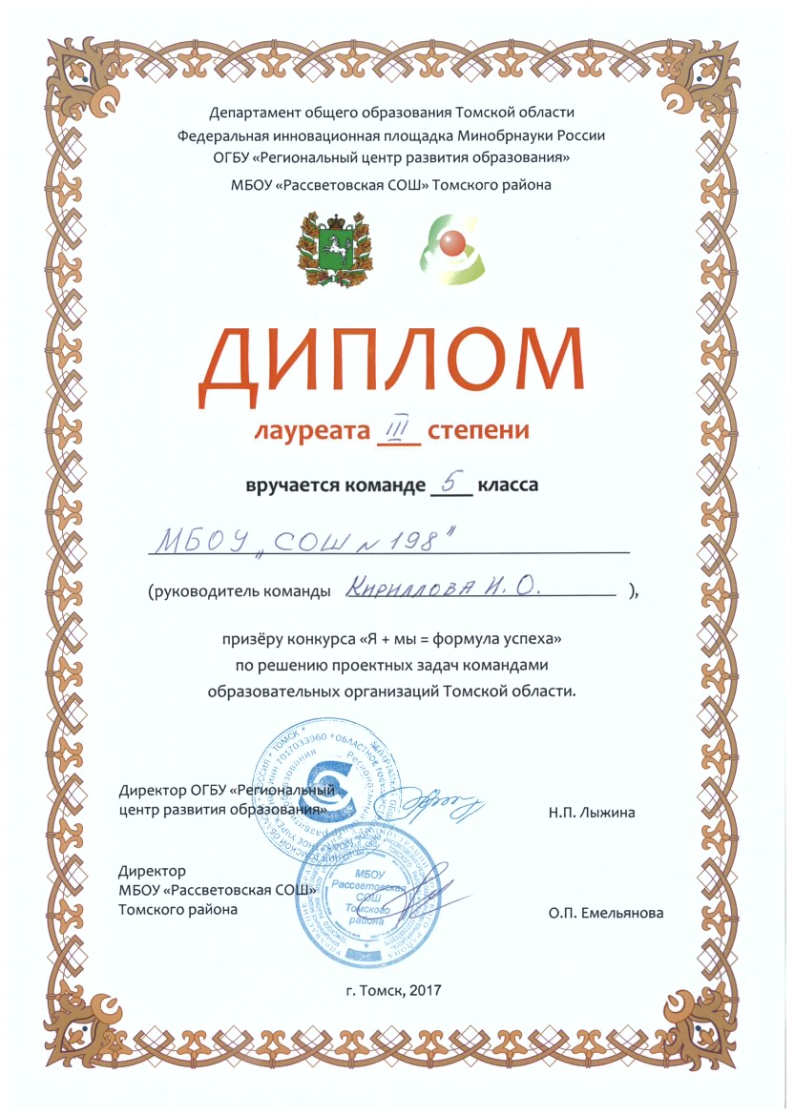 Единое образовательное пространство для формирования         компетенций
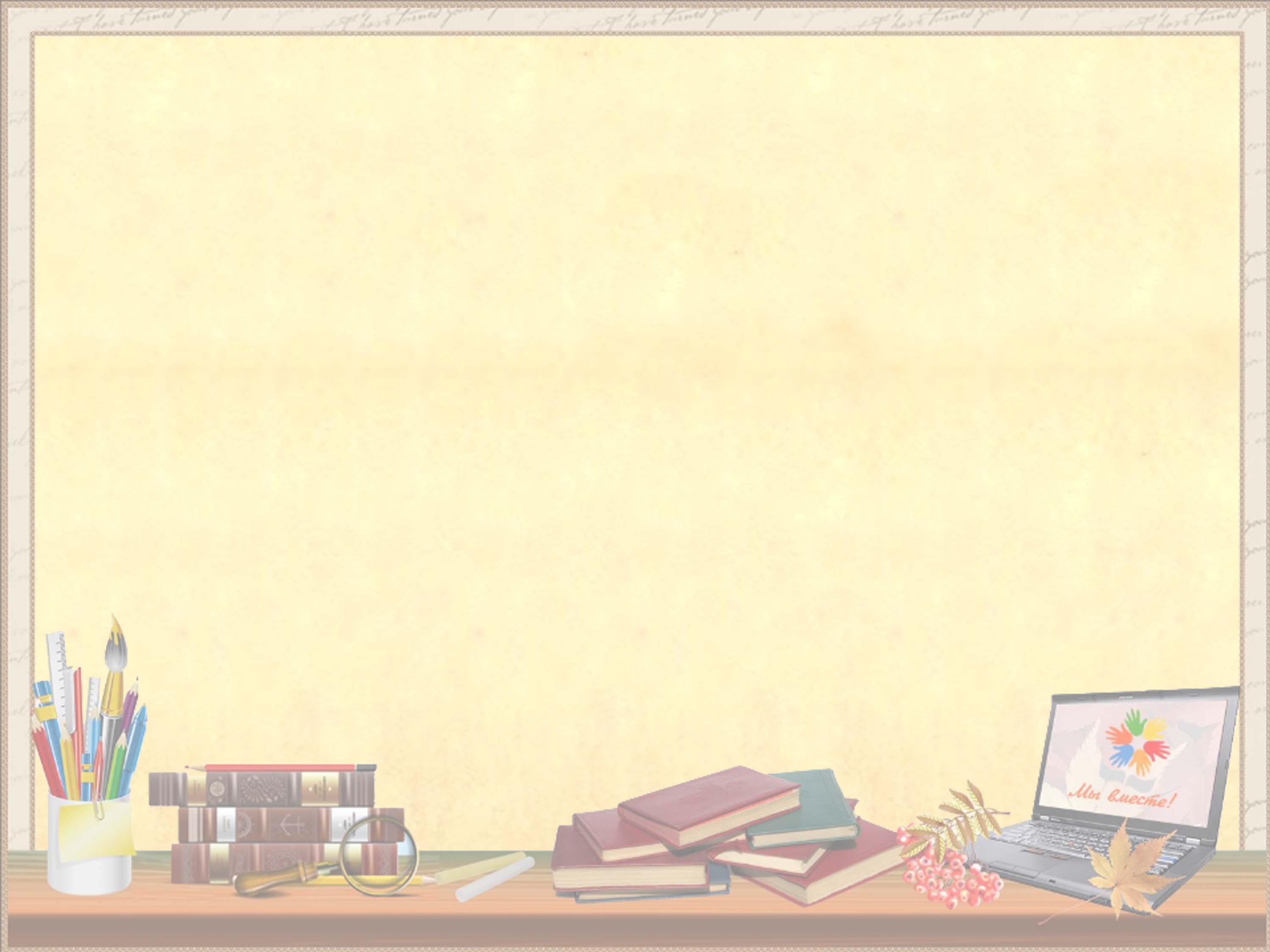 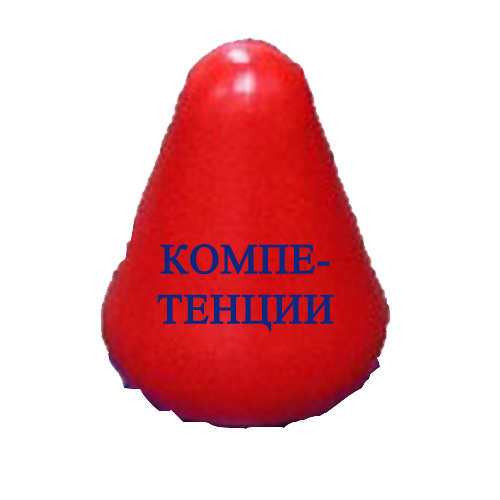 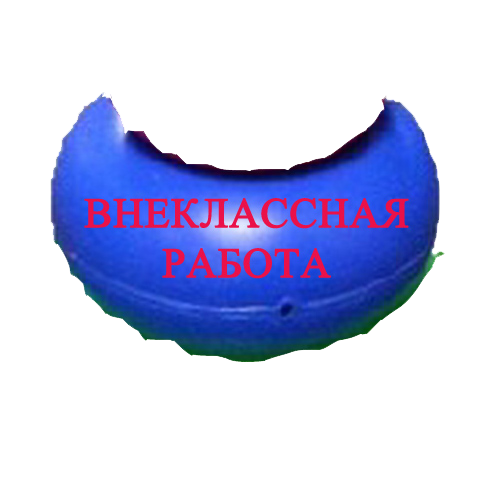 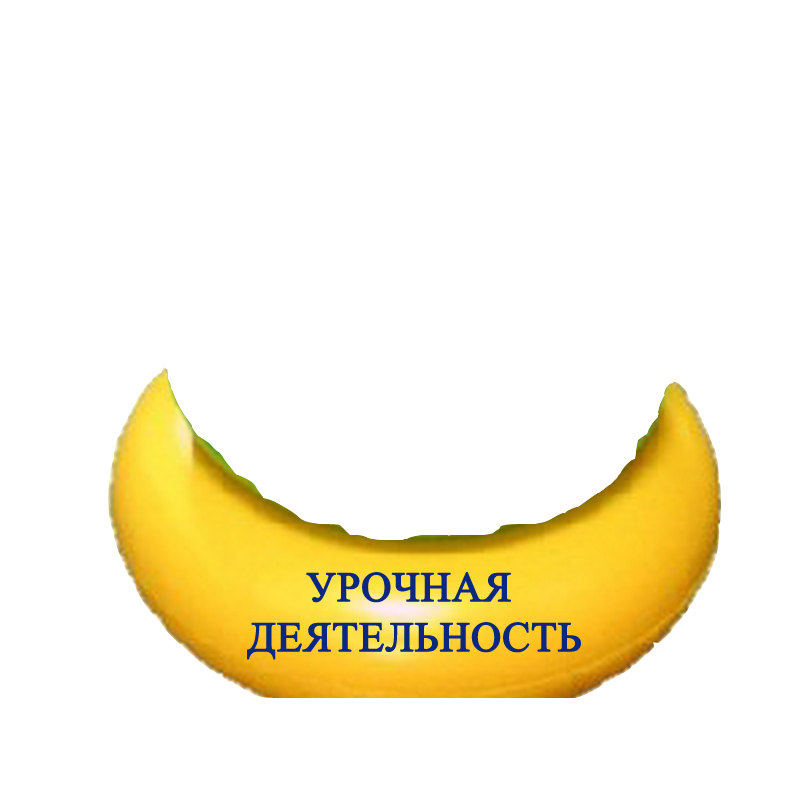 МОГУ
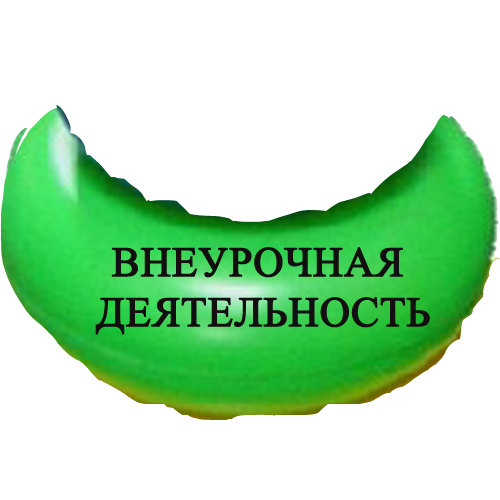 ХОЧУ
ЗНАЮУМЕЮДЕЙСТВУЮ
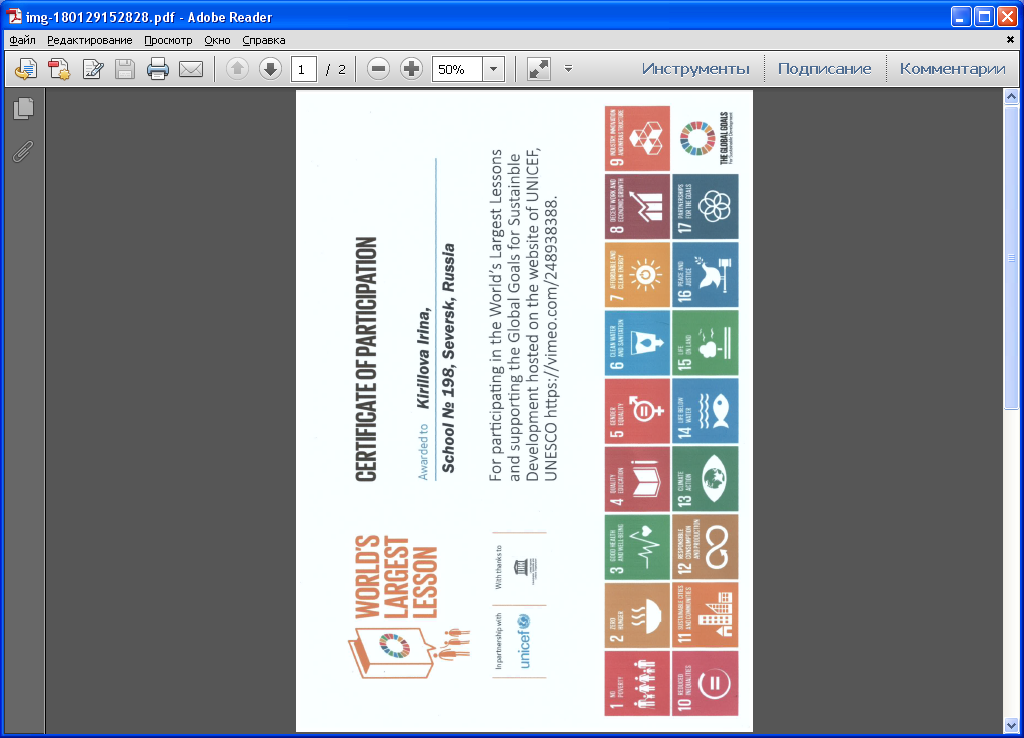 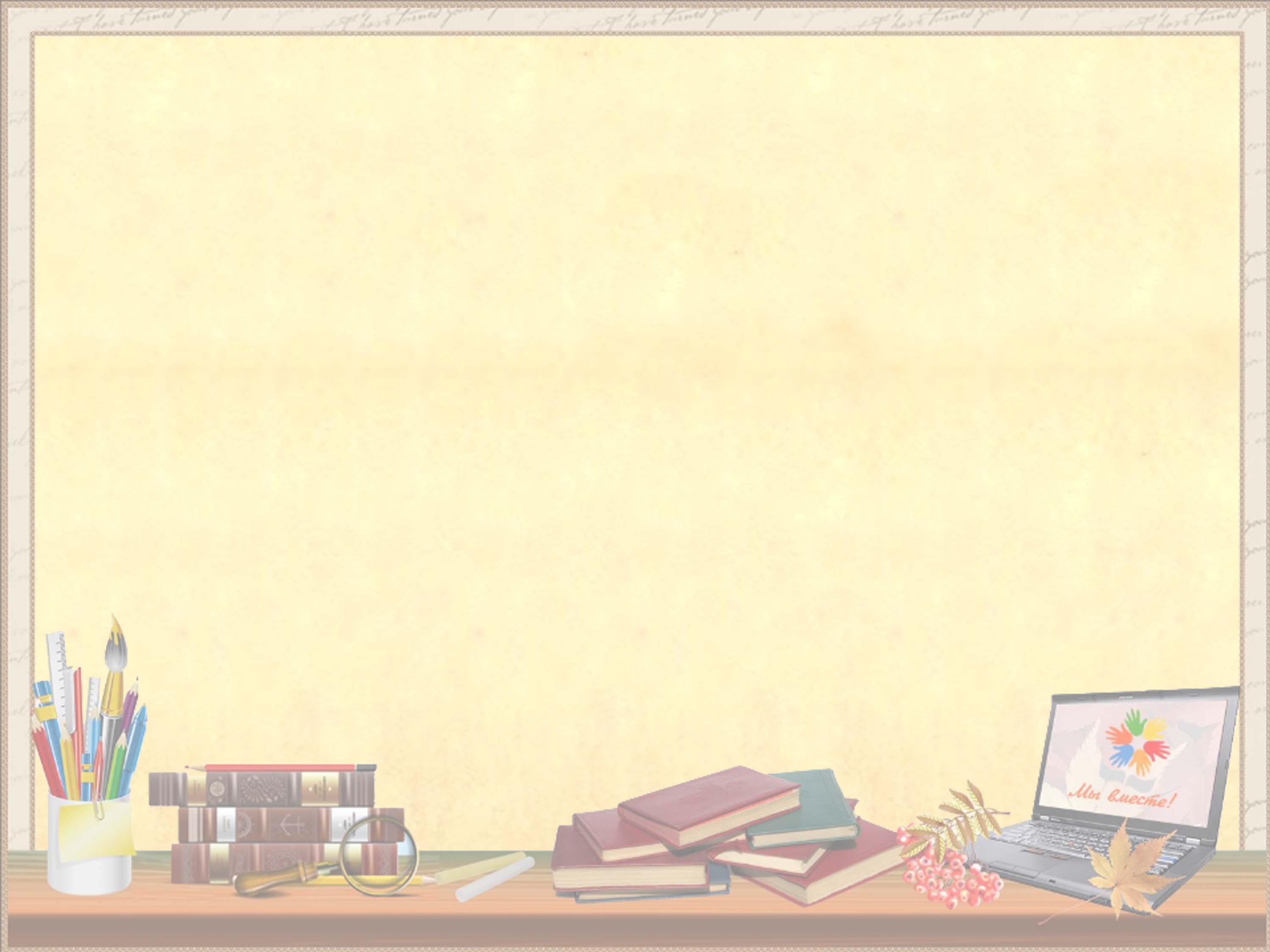 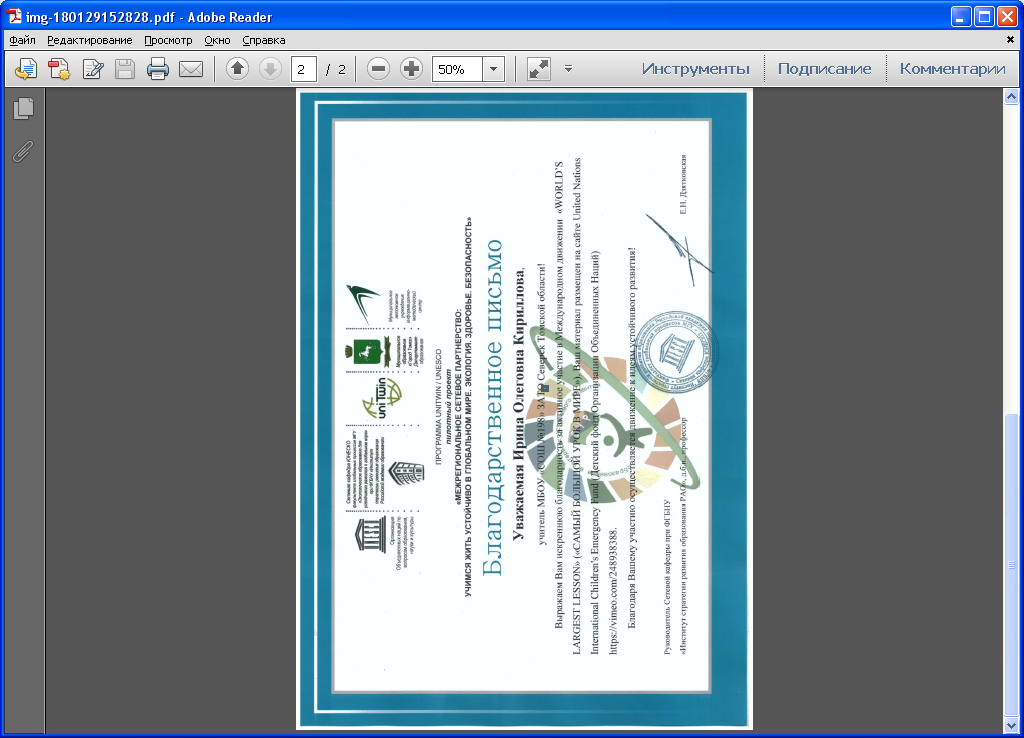 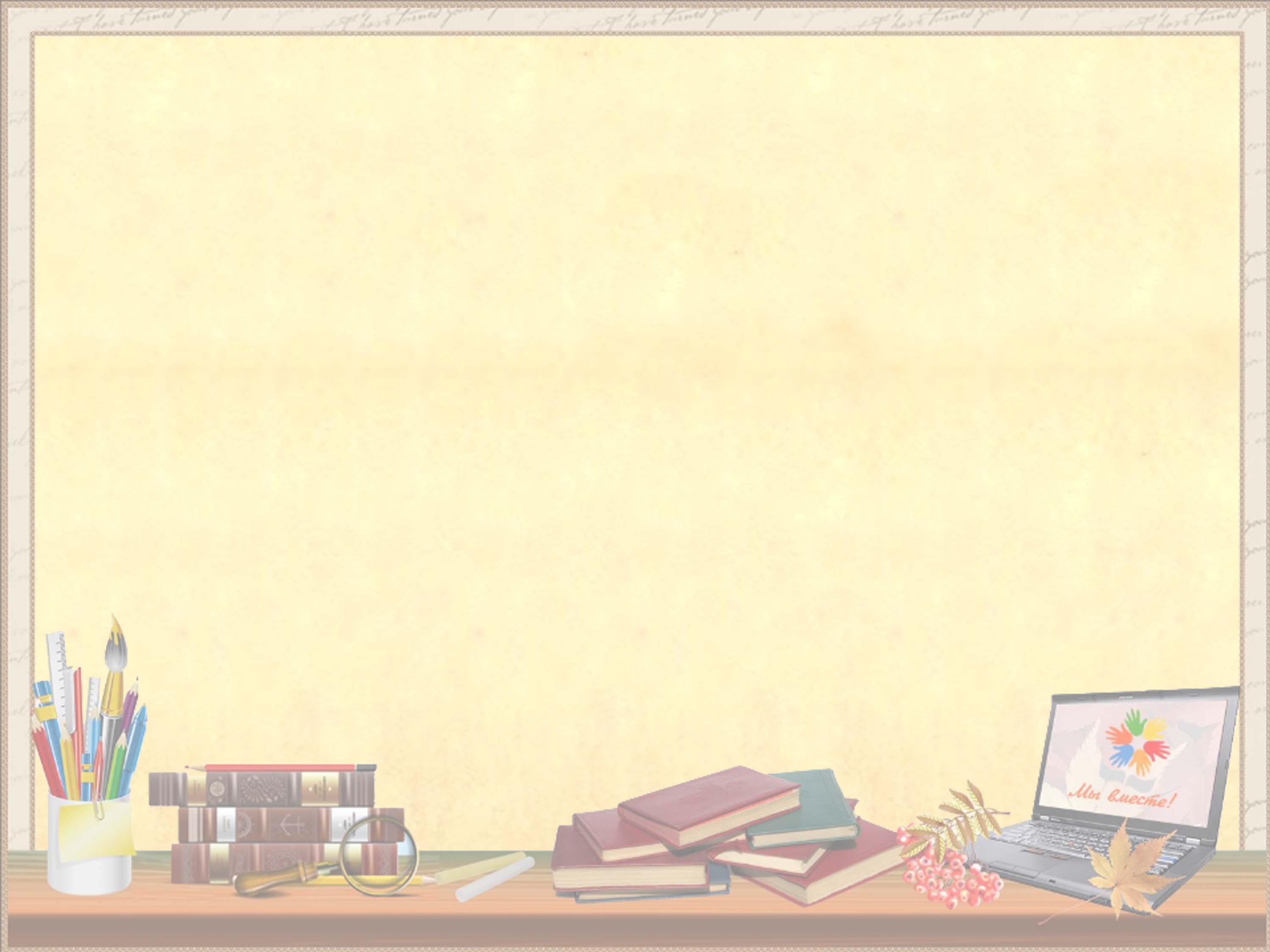 Учим(ся) учить(ся)!
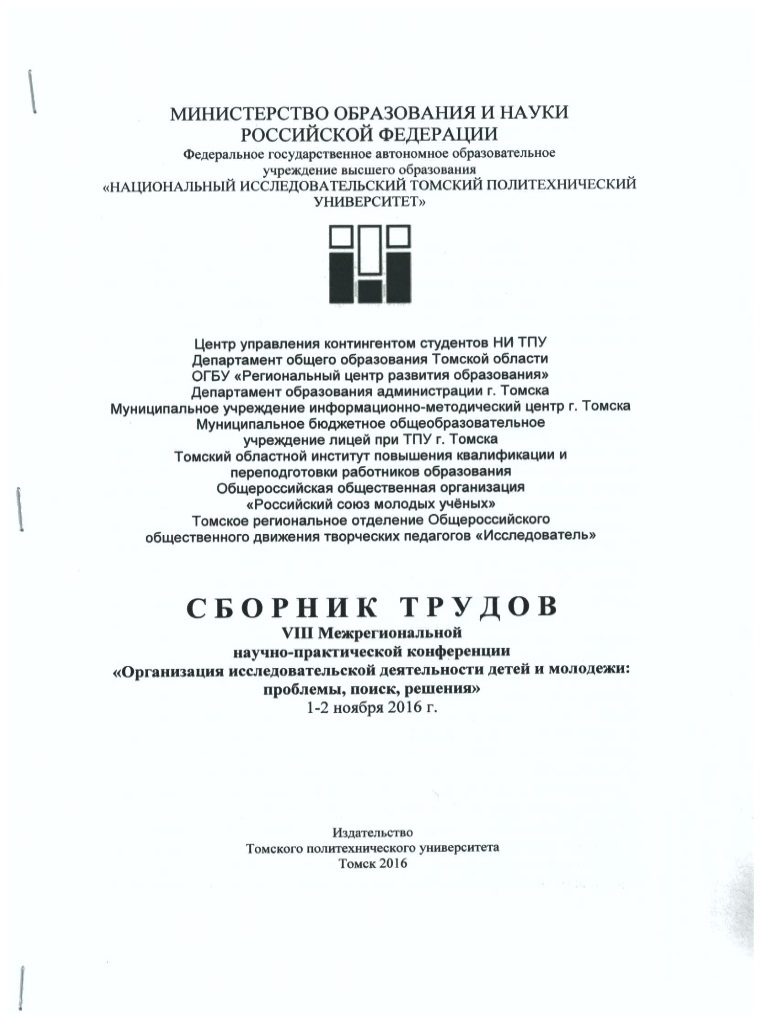 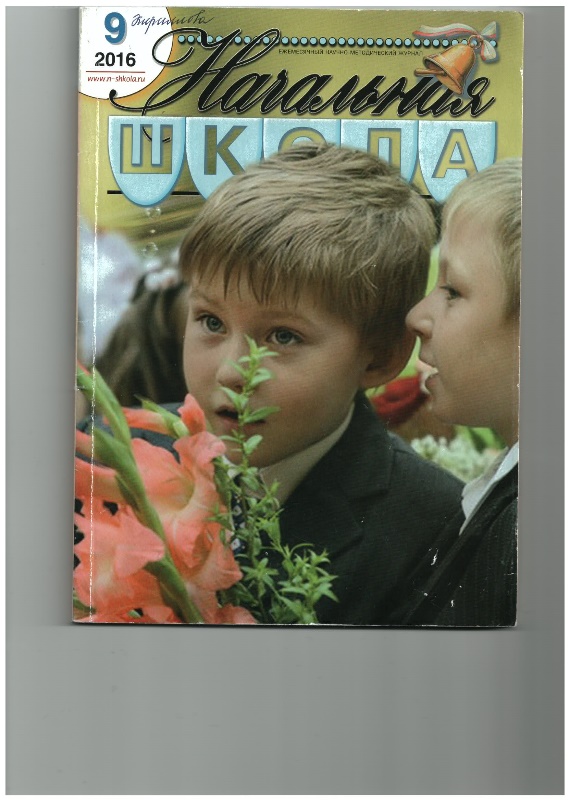 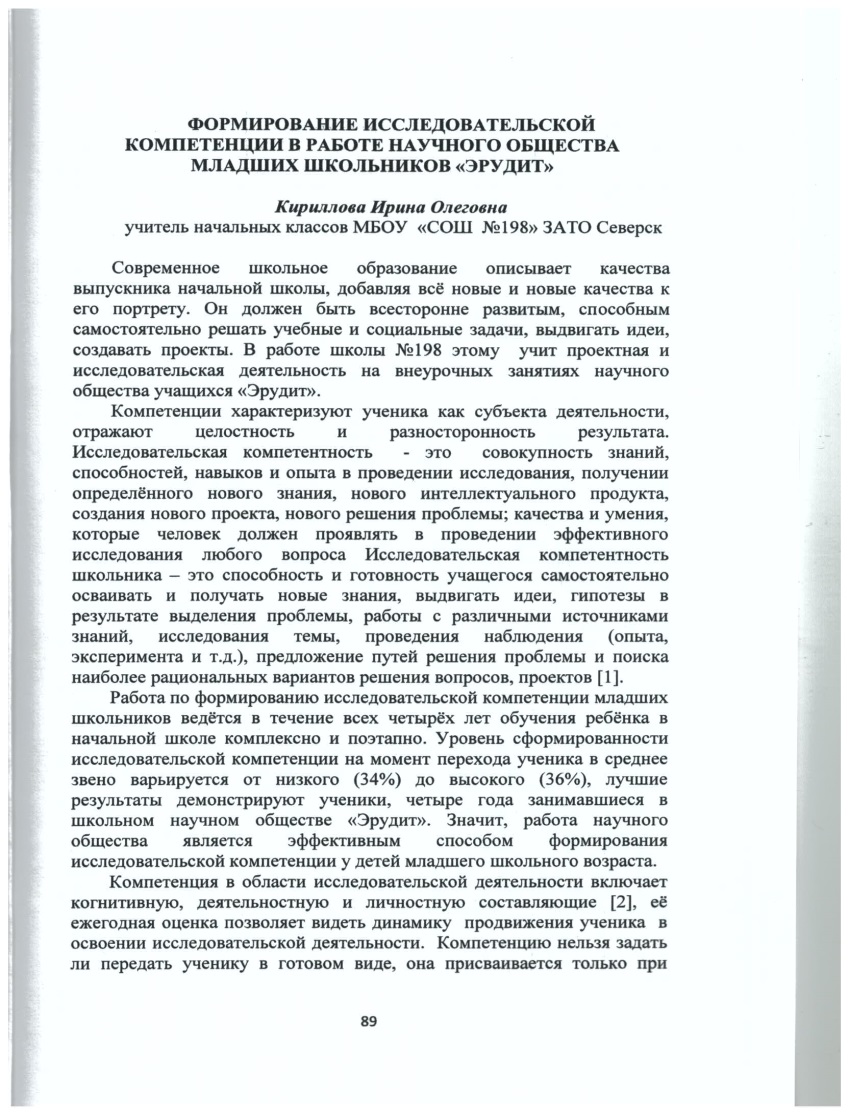 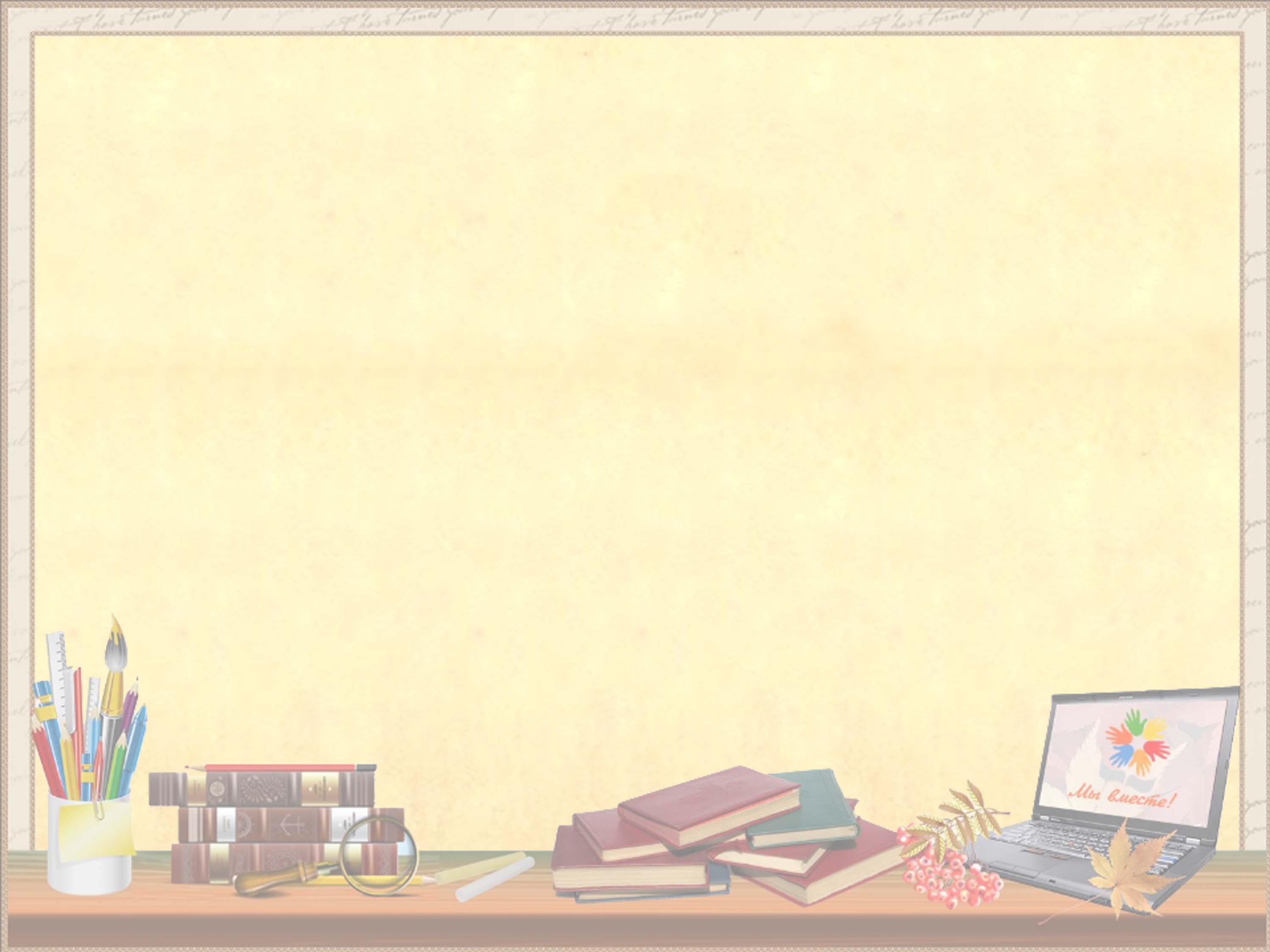 Благодарю за внимание